Unit 4  Li Ming Comes Home
Lesson 24  Danny’s Surprise  Cake
WWW.PPT818.COM
Warm-up
Greetings
Hello, my dear students.
Hello, Mr./Miss...
How are you today?
I’m fine.
How is the weather today?
It’s sunny.
Warm-up
Let’s sing!
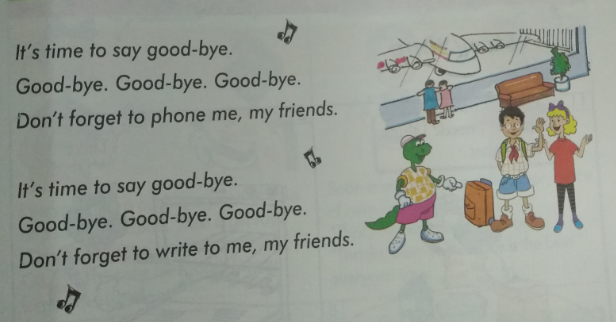 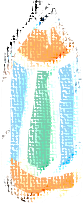 Review
Who can remember what Jenny, Danny and the others did before Li Ming went home?
What did Li Ming do ?
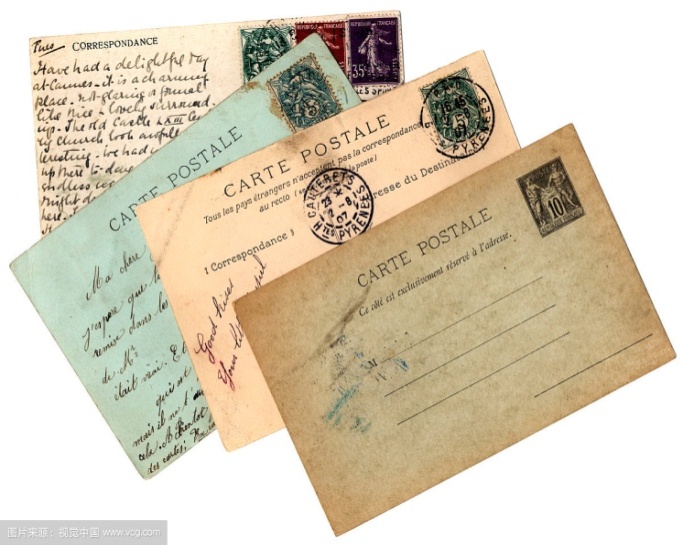 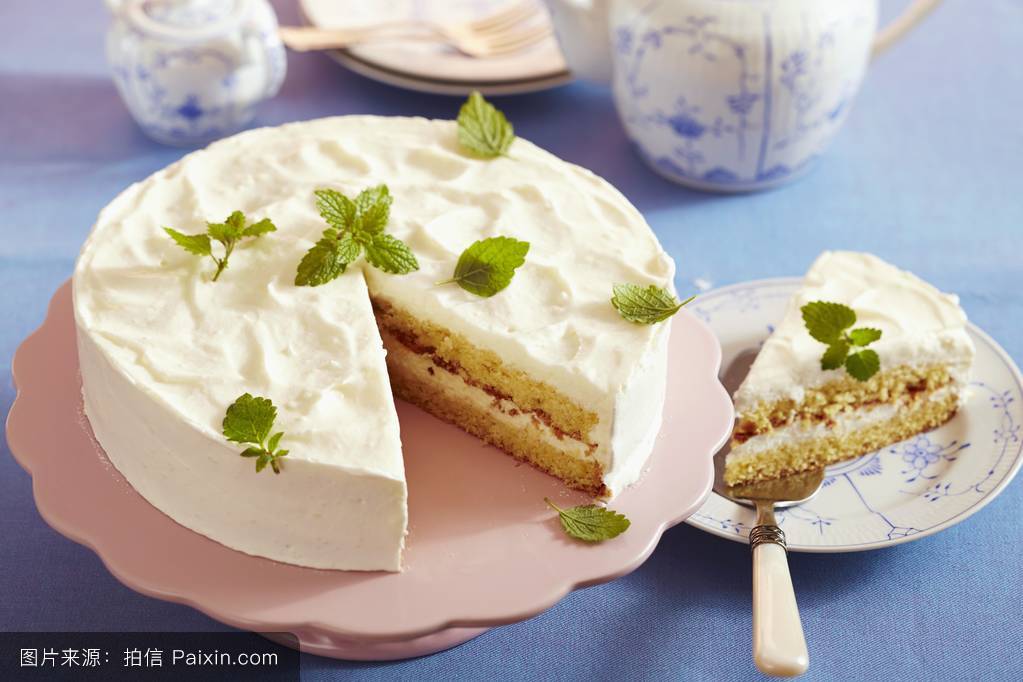 Presentation
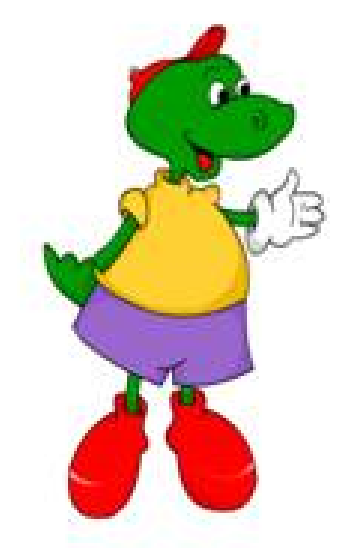 Who is he?
He is Danny.
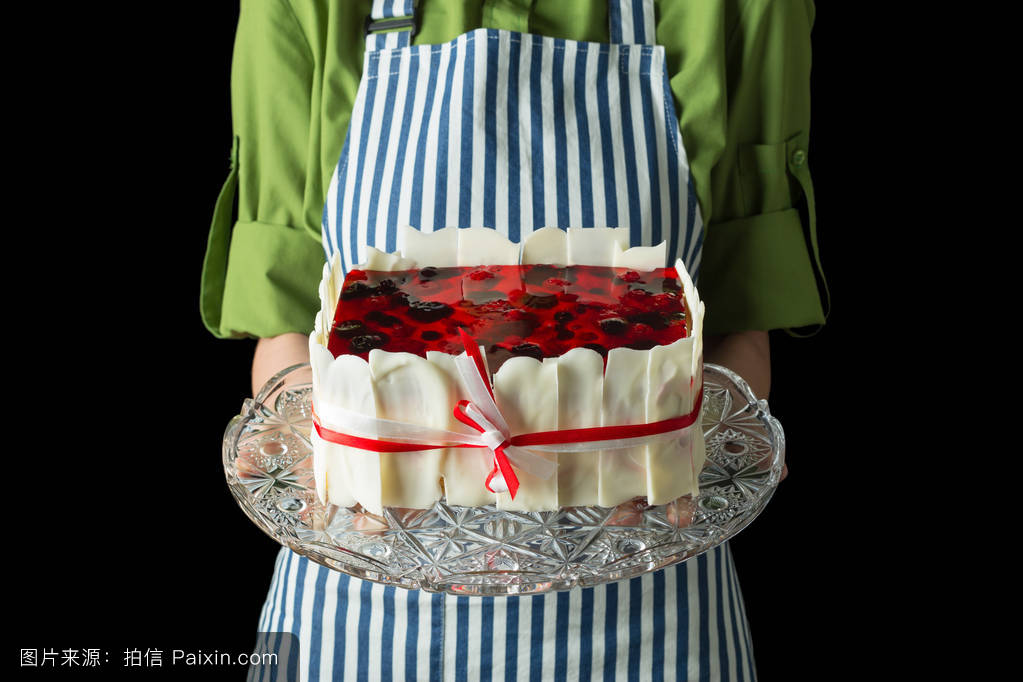 The cake is heavy,
so he walks slowly.
观看课文图片
Story time
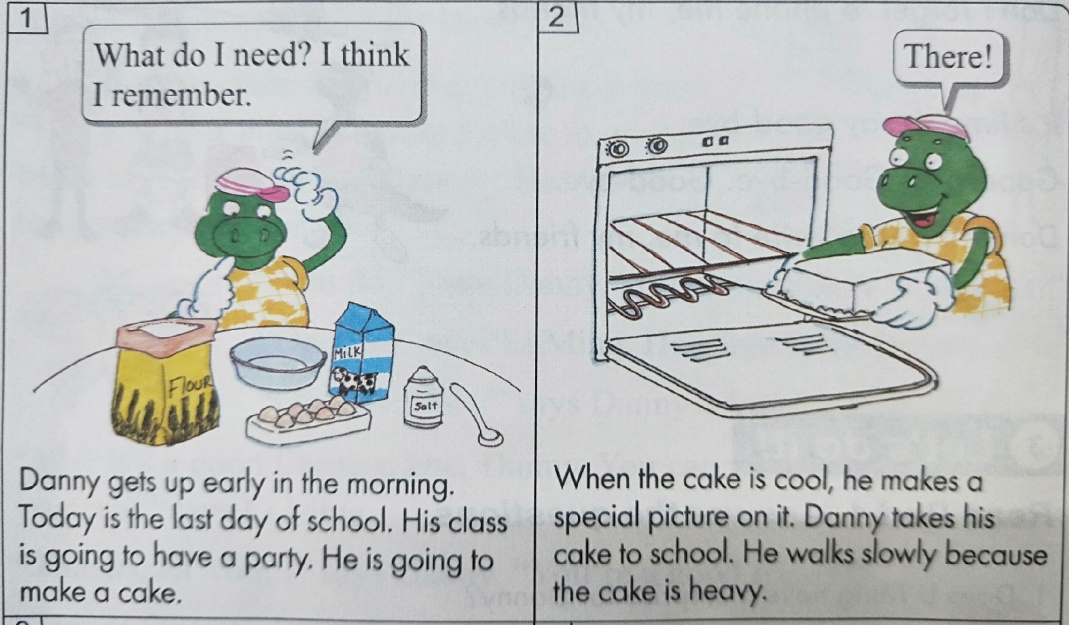 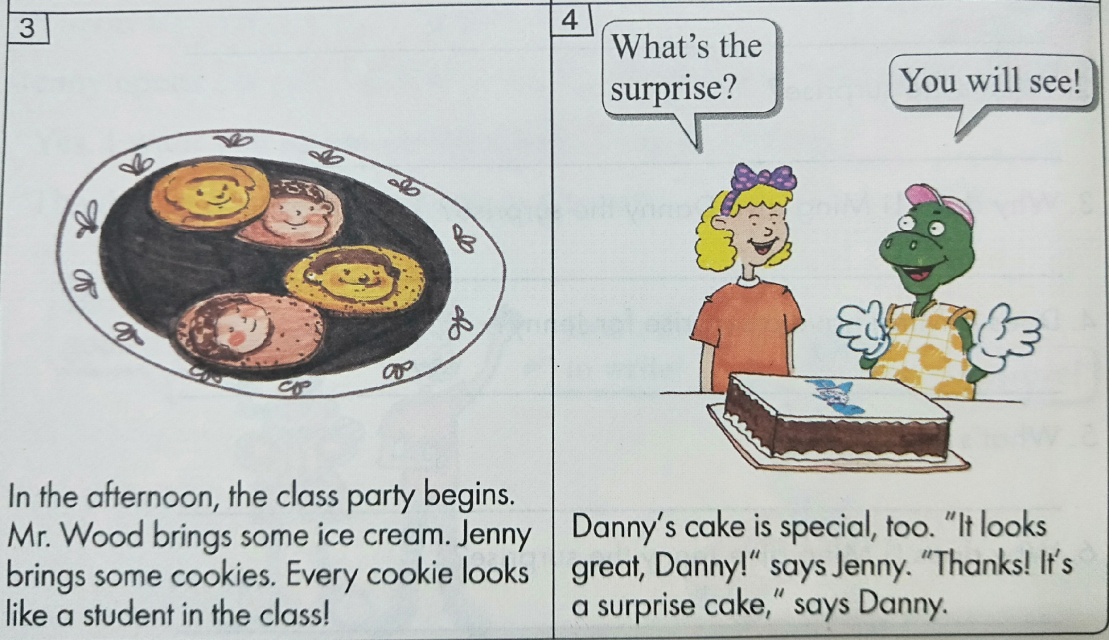 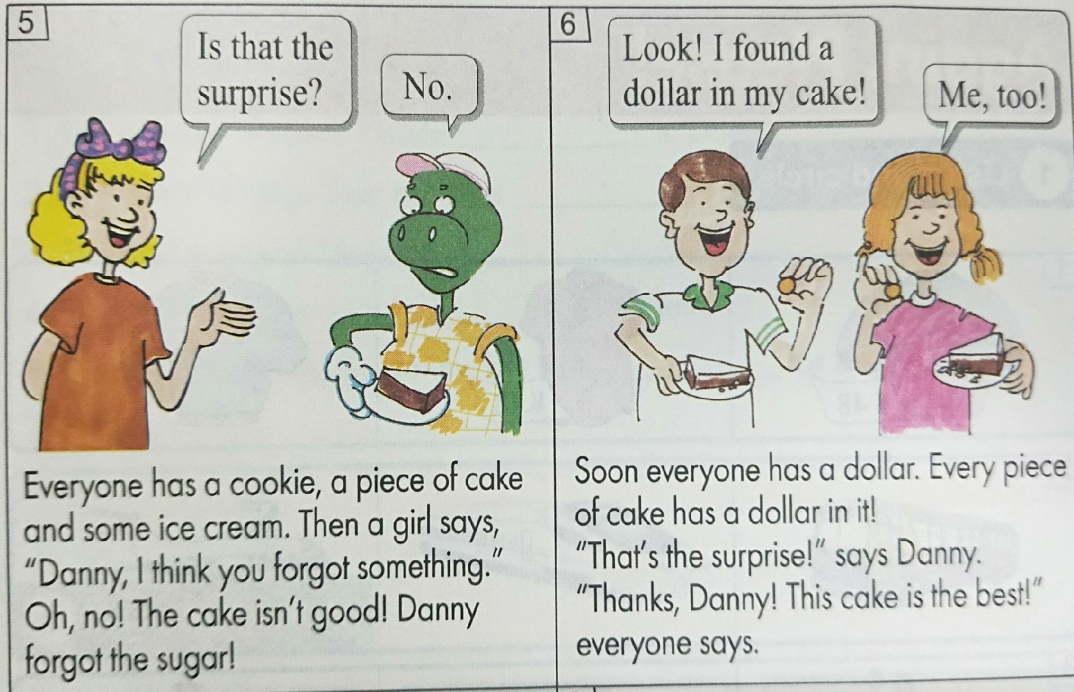 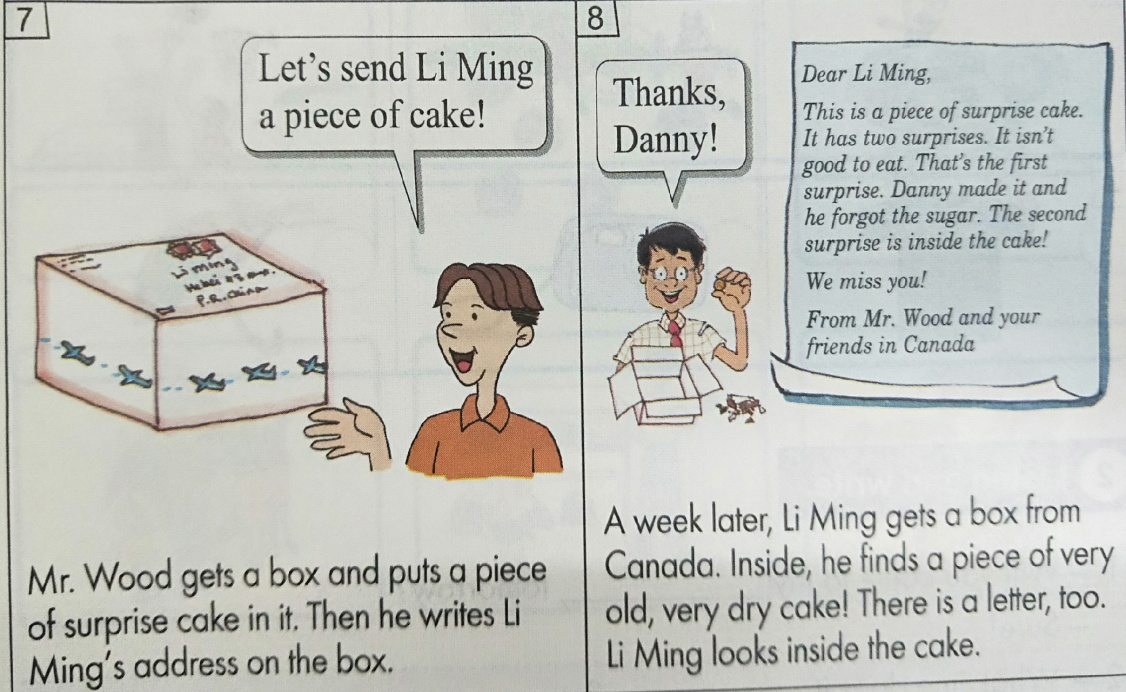 Questions:
What do the cookies look like?
Every cookie looks like a student in the class.
What did Danny forget to put in his cake?
He forgot the sugar.
What did Danny put in his cake for a surprise?
Every piece of cake has a dollar in it.
What did Li Ming find in his cake?
He finds a letter and a piece of very old, very dry cake.
Knowledge Point
(1)be going to 
(2)look like
(3)a piece of
(4)send sb. sth.
Practice
Story time
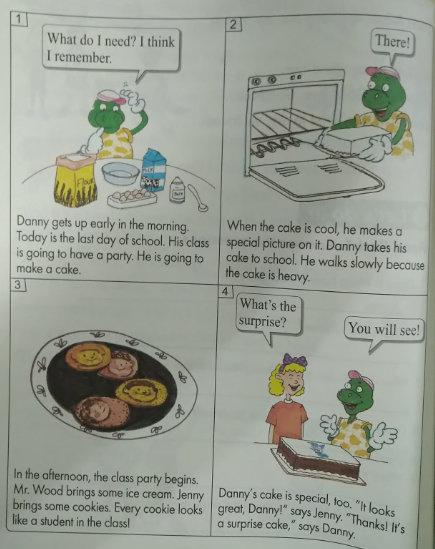 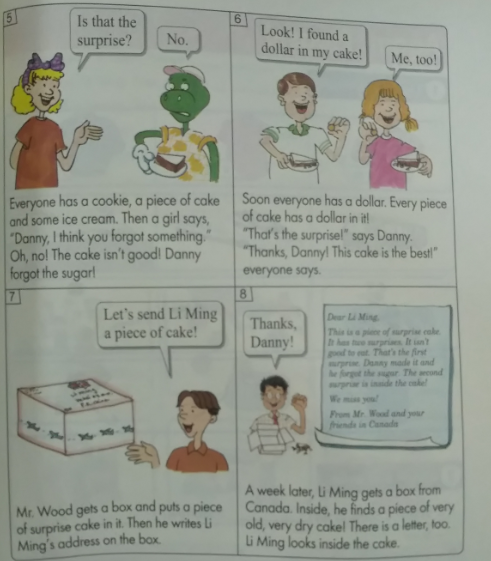 根据录音复述课文
Consolidation and Extension
根据课文内容填空。
early
Danny gets up ______ in the morning. His class is going to have a ______. Danny is going to make a ______. ______ do you make a cake? Does Danny ______? No, he _______! He puts flour, eggs, oil, milk and salt in the cake, but he forgets the _______. Danny carries his cake to school. He walks slowly and he is _______ for school. Mr. Wood brings some __________for the party. Jenny brings some_______. ________cookie looks like ______ ______ in the class.
party
cake
How
doesn’t
succeed
sugar
late
ice cream
Every
cookies
a
student
Homework
1.学生分组活动，要求根据自己不同的活动和动作，说出与本节相关的词语和句子 。
2.做完本课配套的课后练习题。
Thank  You!